Using Commas
A CCU Writing Center Tutorial
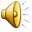 Myths About Commas
Rules are difficult to understand.
Always come where there are pauses.
Only come where there are pauses.
Everyone uses them differently.
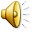 Truth About Commas
Most comma usage is covered by three simple rules.
Listening for pauses is not a great way to know where the commas should go.
Good writers are very consistent in their comma usage habits.
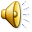 Rule 1—Compound Rule
Put a comma before the conjunction in a compound sentence.
Compound Sentence: A sentence consisting of two or more independent clauses.

EXAMPLES

She called me last night, but my cell phone battery was dead.
I’ve never had a real piano teacher, so I don’t have good music reading skills.
The team fired the hired coach, and they won the championship the following year.
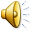 Independent Clauses
Clause=A group of words with a subject and a verb.
Independent Clause=A single clause that could stand alone as a sentence.
EXAMPLES:
I need to buy a shirt.
The store will be closed tomorrow.
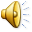 FANBOYS CONJUNCTIONS
For
And 
Nor 
But
Or
Yet 
So
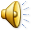 Compound Pattern
IND. CLAUSE, conjunction IND. CLAUSE

I need to buy a shirt, but the store will be closed tomorrow.
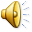 Rule 2—Introductory Rule
Put a comma after an introductory element.
EXAMPLES:

Whenever I visit New York, I like to go to the Museum of Modern Art.
During Janice’s senior year in high school, she earned a scholarship to college.
Covered in soot from a hard day’s work, the coal workers emerged from the mine.
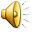 Rule 3—The Non-Essential Rule
Put commas around words or phrases that are not essential in the sentence.

EXAMPLES
Joe, a computer programmer with thirteen years of experience, has been out of work for six months.
Pizza, as everyone knows, is a high-calorie food.
President Obama, who lived in Chicago before being elected to the presidency, is a White Sox fan.
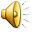 Essential vs. Non-Essential?
The teacher who taught me the most about history was Ms. Thomas. (Essential)
The car that I bought yesterday had to be repaired today. (Essential)
Argon, which is one of the noble gases, is the third most common gas in the earth’s atmosphere. (Non-Essential)
I called Mr. Smith, who advised me to major in chemistry, before I left for college. (Non-Essential)
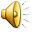 Questions?
Writing Center
Prince 209
(843) 349-2937
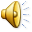